Duchenne’s muscular dystrophy
- Kevin Ewers
Kevin Ewers
Basics of Muscular Dystrophy
A group of over thirty genetic diseases

Characterized by the progressive weakness, degeneration of the skeletal muscles that control movement and the progressive loss of muscle mass

Serum creatinine kinase levels
More than ten times higher than the normal levels
Kevin Ewers
[Speaker Notes: an enzyme that's released into the bloodstream when muscle fibers are breaking down
http://kidshealth.org/en/parents/muscular-dystrophy.html]
Duchenne's Muscular dystrophy
200,000 US cases per year

Higher prevalence in Hispanic individuals
Slight difference

Exclusively affects young males 

Caused by a lack of Dystrophin

X- Linked recessive
Kevin Ewers
[Speaker Notes: Enlarged calves

https://www.mda.org/disease/duchenne-muscular-dystrophy]
The Cause
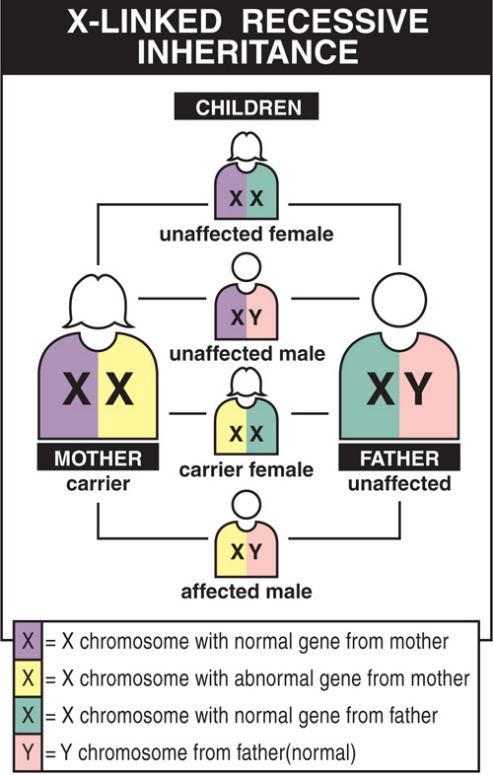 Lack of dystrophin
Protein necessary for keeping muscle intact
Located primarily in muscles 



X- Linked Recessive
50% chance of daughters being carrier
Kevin Ewers
[Speaker Notes: Dystrophin is located primarily in muscles used for movement (skeletal muscles) and in heart (cardiac) muscle.

Passed on by the mother
Daughters has a 50% chance of being a carrier]
Diagnosis
Genetic testing
Search for lack of dystrophin

Prenatal testing
To test if mother is a carrier
Looking at family history

Muscle Biopsy:
Shows a smaller amount or complete lack of dystrophin protein can confirm a diagnosis
Kevin Ewers
[Speaker Notes: Passed on by the mother
Daughters has a 50% chance of being a carrier]
Gowers Sign
Hallmark sign of DMD

Indicates weakness of proximal muscles 
Stomach
Thigh 
hip
Kevin Ewers
[Speaker Notes: https://www.pinterest.com/pin/534661786987294988/

Gowers' sign is a medical sign that indicates weakness of the proximal muscles, namely those of the lower limb. The sign describes a patient that has to use their hands and arms to "walk" up their own body from a squatting position due to lack of hip and thigh muscle strength.

https://en.wikipedia.org/wiki/Gowers'_sign

https://j.gifs.com/662vp7.gif]
Onset of DMD
Ages 1-3
Clumsy, minimal symptoms 
At 4-6 walking on toes and fall frequently
Stick stomach out and shoulders back for balance
Ages 7-12 	
Children generally begin to gradually transition to a wheelchair
Teenagers
Activity of extremities and trunk require assistance. Respiratory apparatus often needed
Kevin Ewers
[Speaker Notes: Toe walking 

Gradual but definite decline 
Once in wheelchair they often will have a renewed energy in life once accepting the fact they need the chair. Saving their energy]
Signs and symptoms
Respiratory functions decline
Around age of 10
Diaphragm and other accessory pulmonary muscles weaken
Can lead to other more serious infections

Not severely painful
Does not effect nerves
Kevin Ewers
[Speaker Notes: over the counter pain relievers are enough

Although the child may not complain of shortness of breath, problems that indicate poor respiratory function include headaches, mental dullness, difficulty concentrating or staying awake, and nightmares.

Weakened respiratory muscles make it difficult to cough, leading to increased risk of serious respiratory infection. A simple cold can quickly progress to pneumonia. It's important to get flu shots, and when infections occur, to get prompt treatment.]
Signs and Symptoms
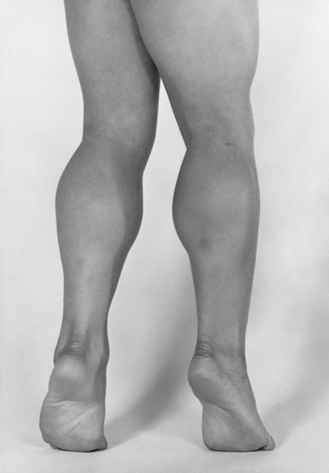 Pseudo hypertrophy
Appearance of enlarged muscles
Not true muscle mass

Learning Disabilities
1/3 affected 
3 main areas
Attention focusing
Verbal learning
Emotional interaction
Kevin Ewers
[Speaker Notes: falsely hypertrophic; specifically : being a form of muscular dystrophy in which the muscles become swollen with deposits of fat and fibrous tissue.
www.merriam-webster.com/medical/pseudohypertrophic

Not present in all those with DMD, but prevalent]
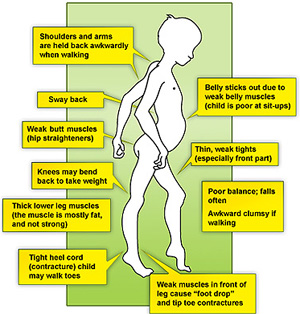 In the early stages, DMD affects the shoulder and upper arm muscles and the muscles of the hips and thighs. These weaknesses lead to difficulty in rising from the floor, climbing stairs, maintaining balance and raising the arms.
Kevin Ewers
Managing DMD
Braces and Wheelchairs
Provide support to lower extremities 
Wheelchair is inevitable
Avoiding contractures
Physical Therapy
Maintaining range of motion
Surgery for advanced contractures
Exercise
Prolong functional lifestyle
Kevin Ewers
[Speaker Notes: Although the child and parents may dread the wheelchair as a symbol of disability, most find that when they start to use one, they are actually more mobile, energetic and independent than when trying to walk.
Contracture: a condition of hardening of muscle, tendons, or other tissue which leads to deformities and joint rigidity. Can be painful

Swimming is a great activity]
Prognosis
Not favorable

No cure availably

Averages life expectancy into late thirties
Extended through exercise, diet, physical therapy, etc.

Introduction of new drug eteplirsen shows potential
Just recently passed by FDA to be drug of choice in treating DMD
Kevin Ewers
[Speaker Notes: Some cases of 40s and even 50s
Only getting better
in]
MDA
Muscular Dystrophy Association
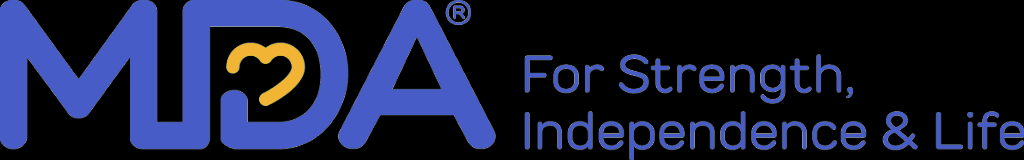 Kevin Ewers
[Speaker Notes: They gave the majority of my information have a plethora of info at your disposal]